Giáo án điện tử PHÁT TRIỂN NHẬN THỨC Đề tài : Gộp 2 nhóm đối tượng trong phạm vi 3
Lứa tuổi : 4-5 tuổi
Giáo viên : Dương Thị Thu Trang
Hát và vận động bài hát : “ Cháu yêu cô chú công nhân”
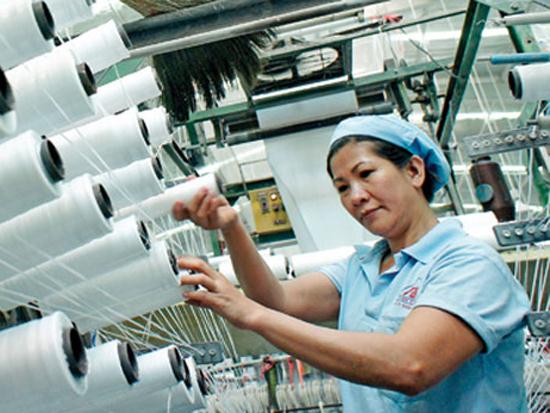